Week 30
Monday
Have your Holt Readers, Buckle Down Books, and Literature Circle Novels ready for your group
Begin reading your novel as a literature circle
*Don’t forget to assign everyone their 3rd  literature circle role.  (DUE FRIDAY)
Learning Target
I can identify common text structures within an informational document.
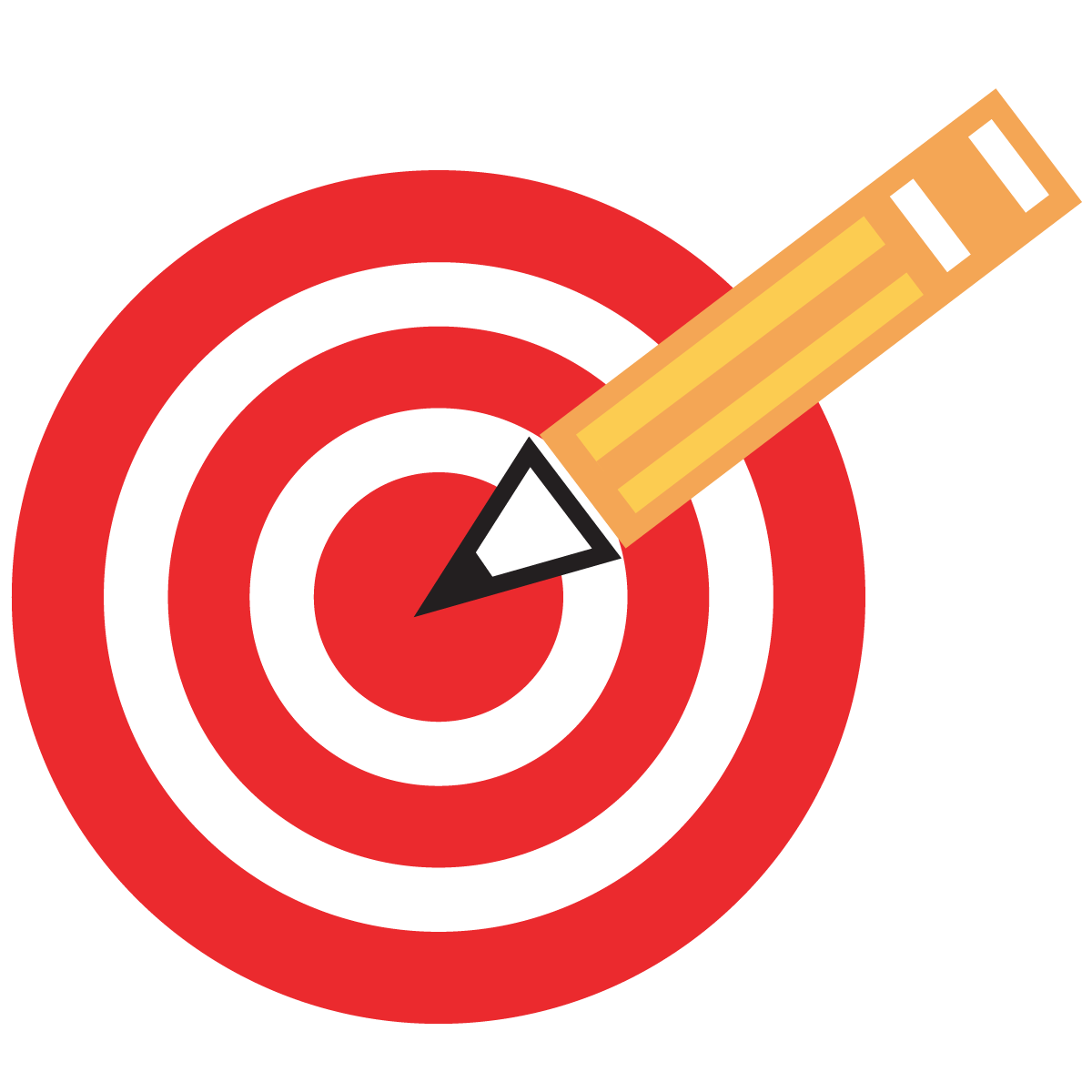 Holt Workbook pgs. 286-291
Read page 286 as a class.  Talk about what the different text structures are.  
Then work in groups to complete the informational texts on pages 287-289.  Be sure to complete all margin directions.  
INDEPENDENTLY complete pages 290-291.  
Work on your D.P.E. silently.  
Begin working on your Strength Group Project when everyone is finished.
Tuesday
Have your Holt Readers, Buckle Down Books, and Literature Circle Novels ready for your group
Begin reading your novel as a literature circle
*Your 3rd  literature circle role is DUE FRIDAY
PLOT
In your I.N., draw a plot diagram and label all seven parts: 
Basic Situation
Conflict
Complication
Climax
Resolution
Foreshadow
Suspense
***Based on what you have read so far, fill in details about your story in each section.
Learning Target
I can understand and show the difference between a primary and secondary source.
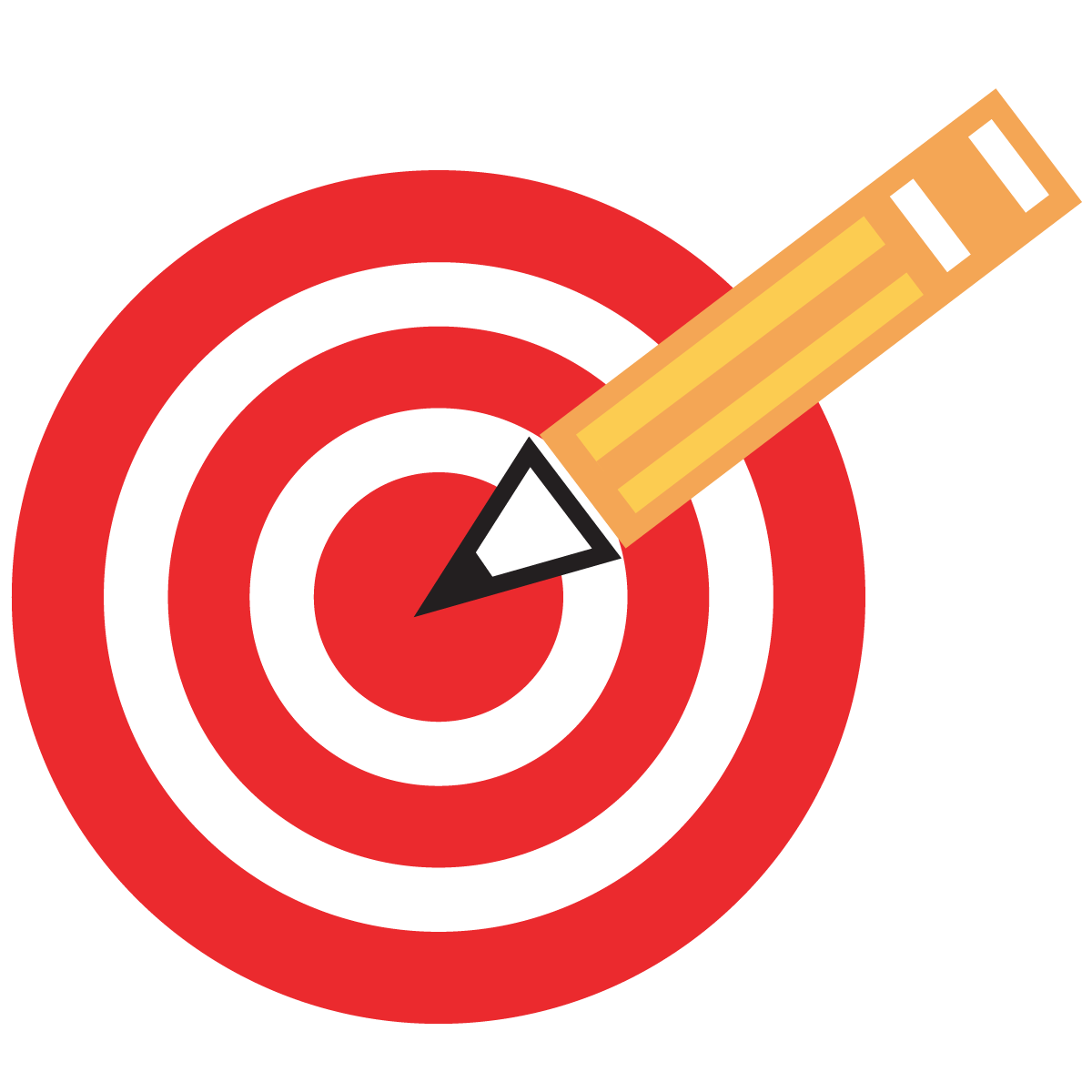 Primary vs. Secondary SourcesWrite Source pg. 262-264
Fold a new page of your I.N. in half.  Be sure the date is on the top.  
On one side write PRIMARY and on the other side write SECONDARY.  
As we read, take notes about each type of source.
Wednesday
Have your Holt Readers, Buckle Down Books, and Literature Circle Novels ready for your group
Begin reading your novel as a literature circle
*Your 3rd  literature circle role is DUE FRIDAY
Learning Target
I can identify common text structures within an informational document.
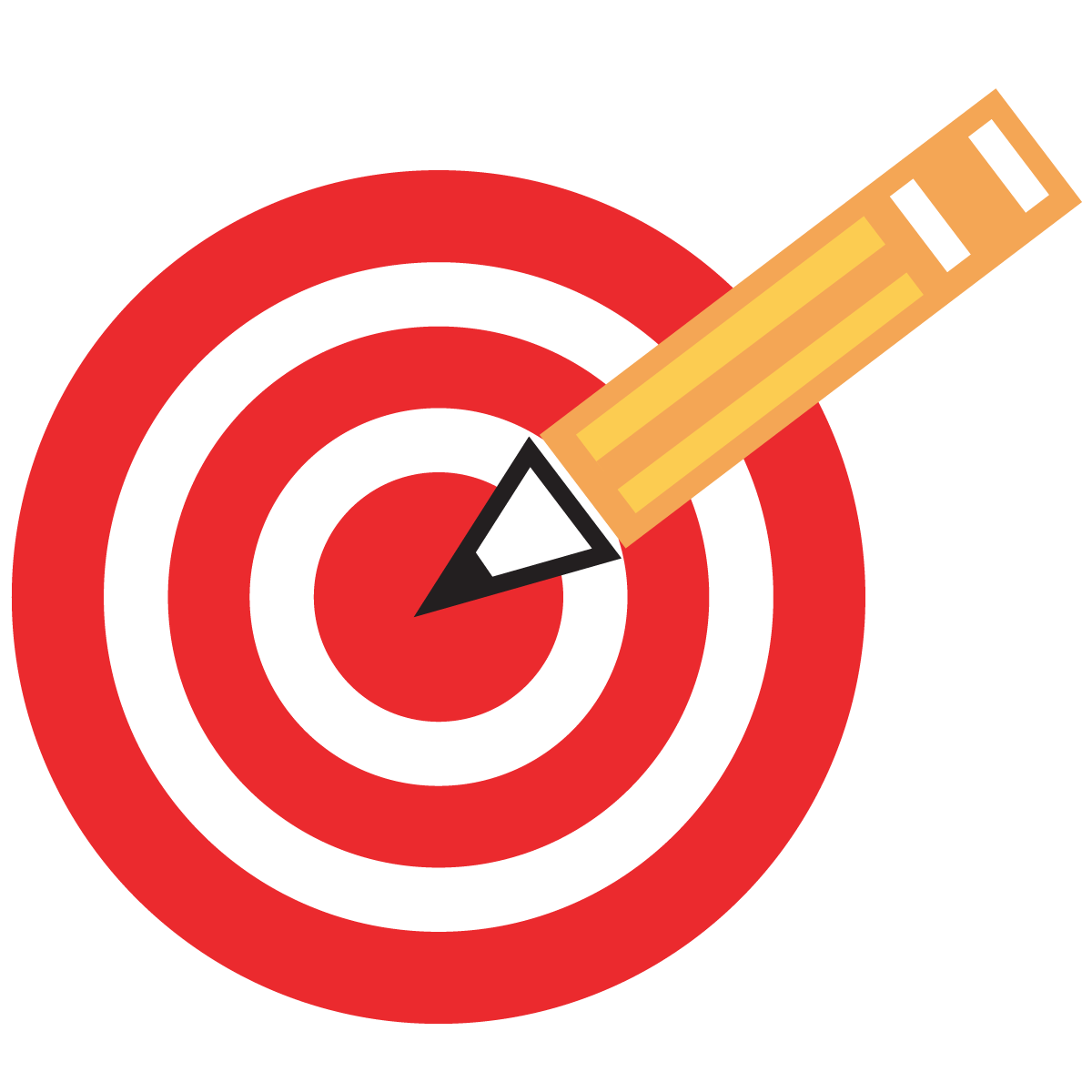 Holt Workbook pgs. 292-299
Read page 292-293 as a class. 
Then work in groups to complete the reading on pages 294-297.  Be sure to complete all margin directions.  
INDEPENDENTLY complete pages 298-299.  
Work on your D.P.E. silently.  
Begin working on your Strength Group Project when everyone is finished.
Thursday
Have your Holt Readers, Buckle Down Books, and Literature Circle Novels ready for your group
Begin reading your novel as a literature circle
*Your 3rd  literature circle role is DUE FRIDAY
Learning Target
I can identify and analyze the purpose of various text structures within the “Guide to Mammals”.
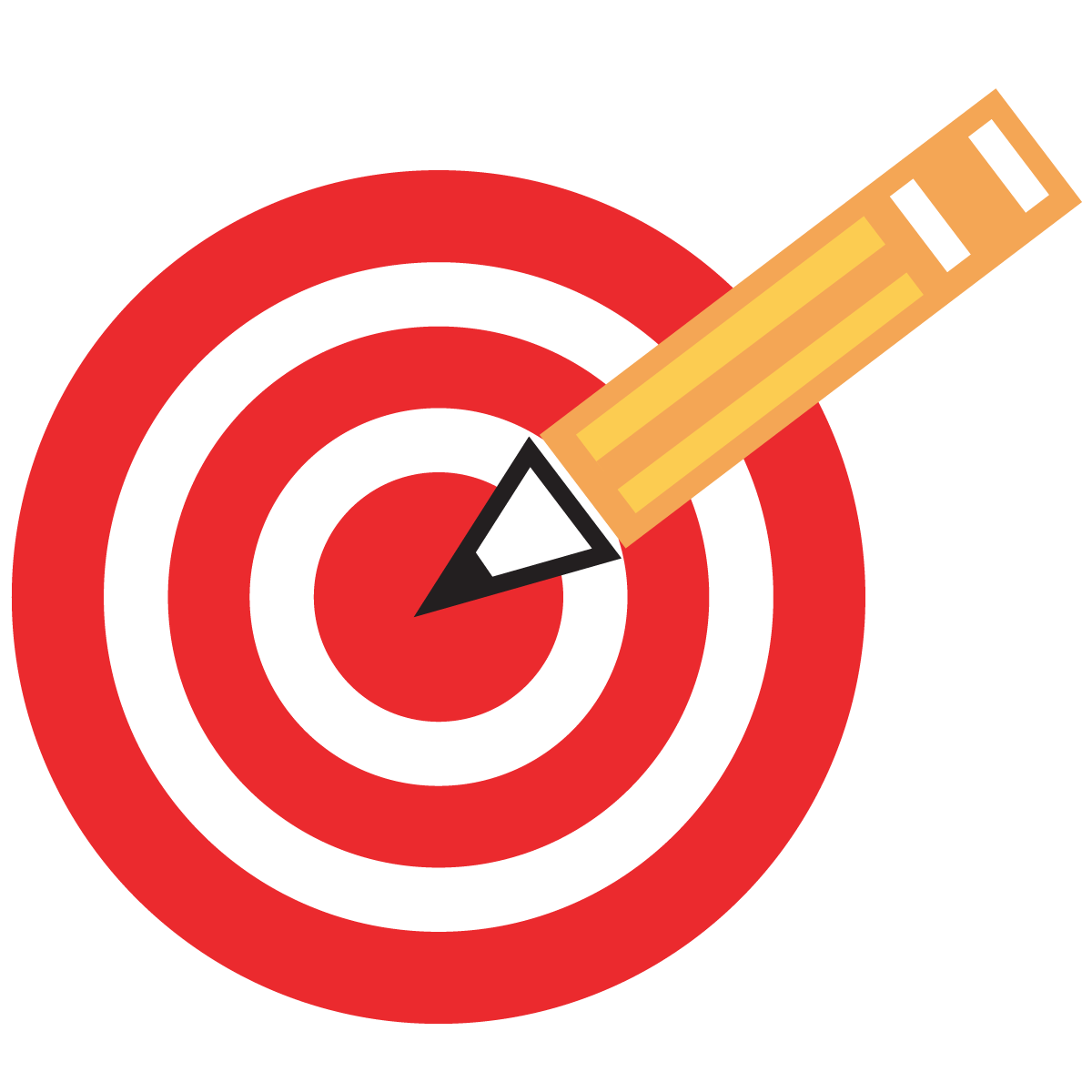 Holt Workbook pg. 302-307
Read pg. 302 as a class
Read and complete pgs. 303-307 as a table group.  
Then begin working on your Strength Group Assignment.
Friday
Have your Holt Readers, Buckle Down Books, and Literature Circle Novels ready for your group
Begin your Literature Circle Discussion by having the Director ask their questions.  
Then have everyone share their completed role.  
When you finish discussing, continue reading the novel.
Learning Target
I can understand the various types of graphs and how to use them to show information.
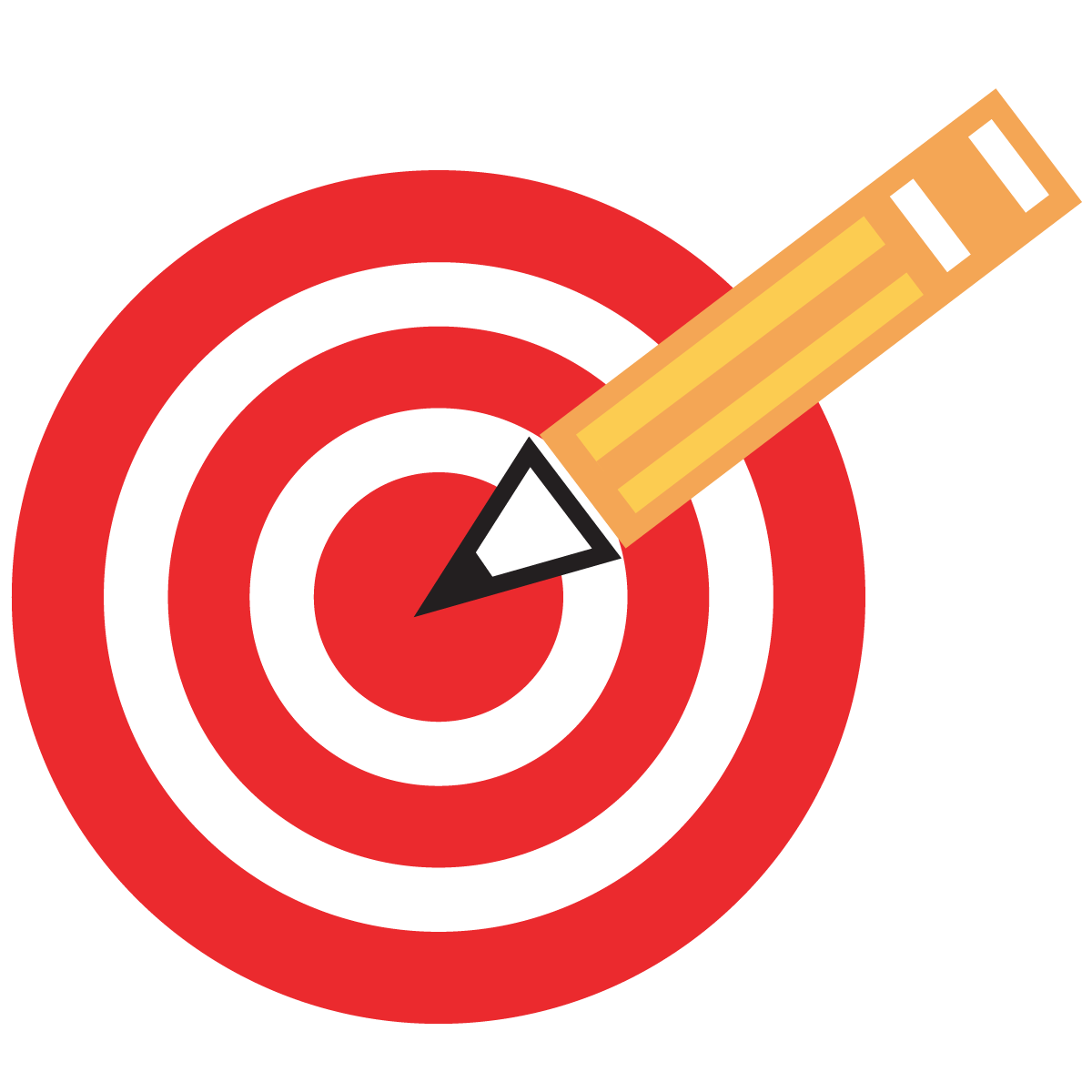 Write Source pg. 301-306
Decide on something you could survey the entire class on.  (examples could be: eye color, sport preferences, Were you born in Phoenix?, or How old should you be to date?)  
One person will use the class roster to take down data for each student
The other students will begin to draw the type of graph that would best represent your information.
When you finish putting the data on your graph, work on your Strength Group
Holt Workbook pg. 308-312
Read and complete these pages in your Holt Workbook.  (including margin directions) 
Tear out and turn in pg. 311-312 to THEHUB
DUE Monday if you don’t finish


If everyone finishes, keep working on your Strength Group Lesson
MONDAY IS THE LAST DAY TO WORK ON IT IN CLASS